仿真渲染软件
2024-6-4
幸京睿  北京大学
何时使用？
在科研进行到调试结果的过程时
可视化
渲染
算法生成3D模型（序列）
渲染结果
预览结果
调试
目录
Houdini - 渲染流体动画
ParaView - 速度场体数据可视化
Houdini
渲染流体动画
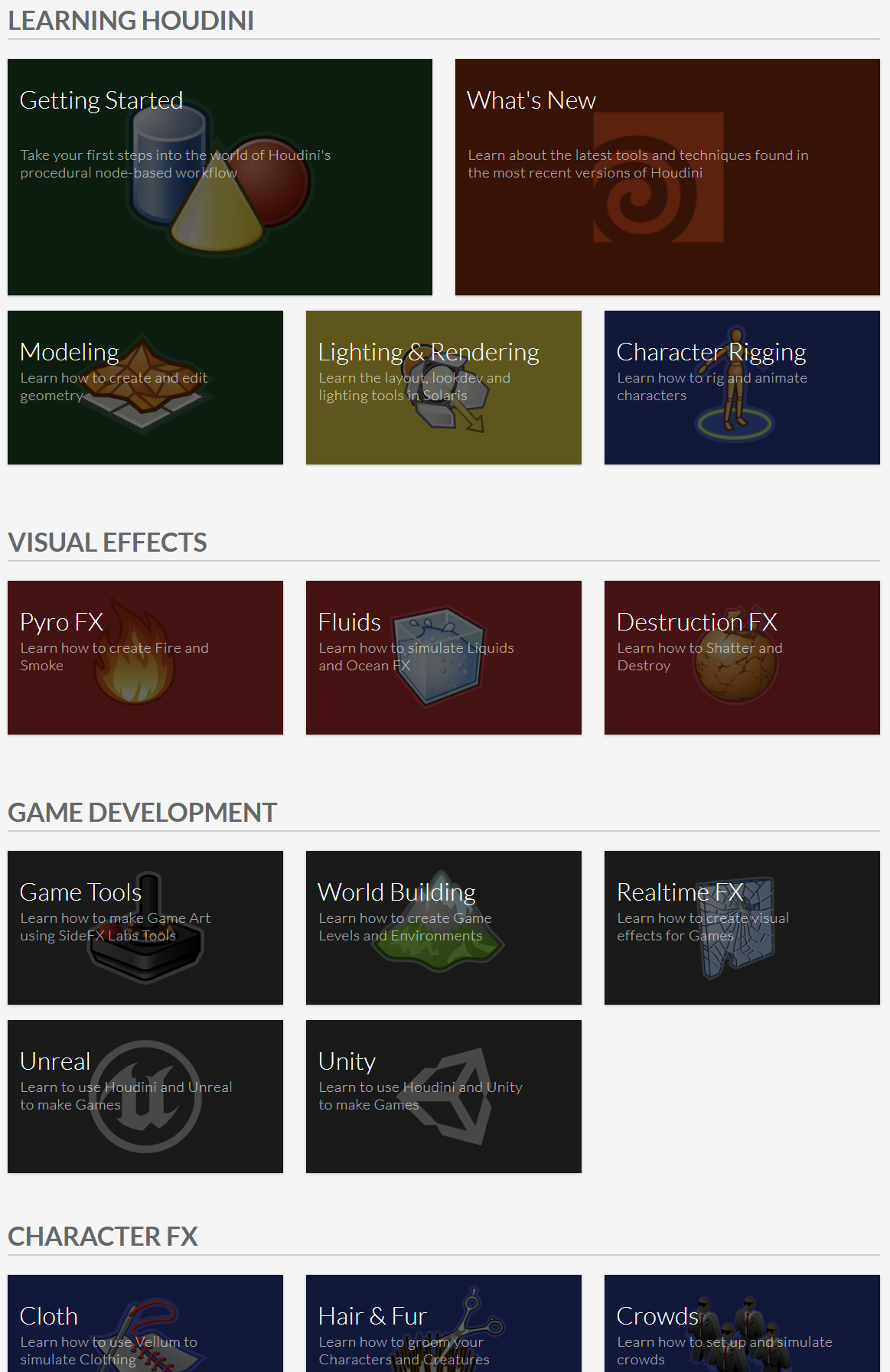 Houdini
官网：https://www.sidefx.com/
Houdini 界面
参数视图
Parameters View
场景视图
Scene View
节点网络视图
Network View
序列播放控制
添加物体
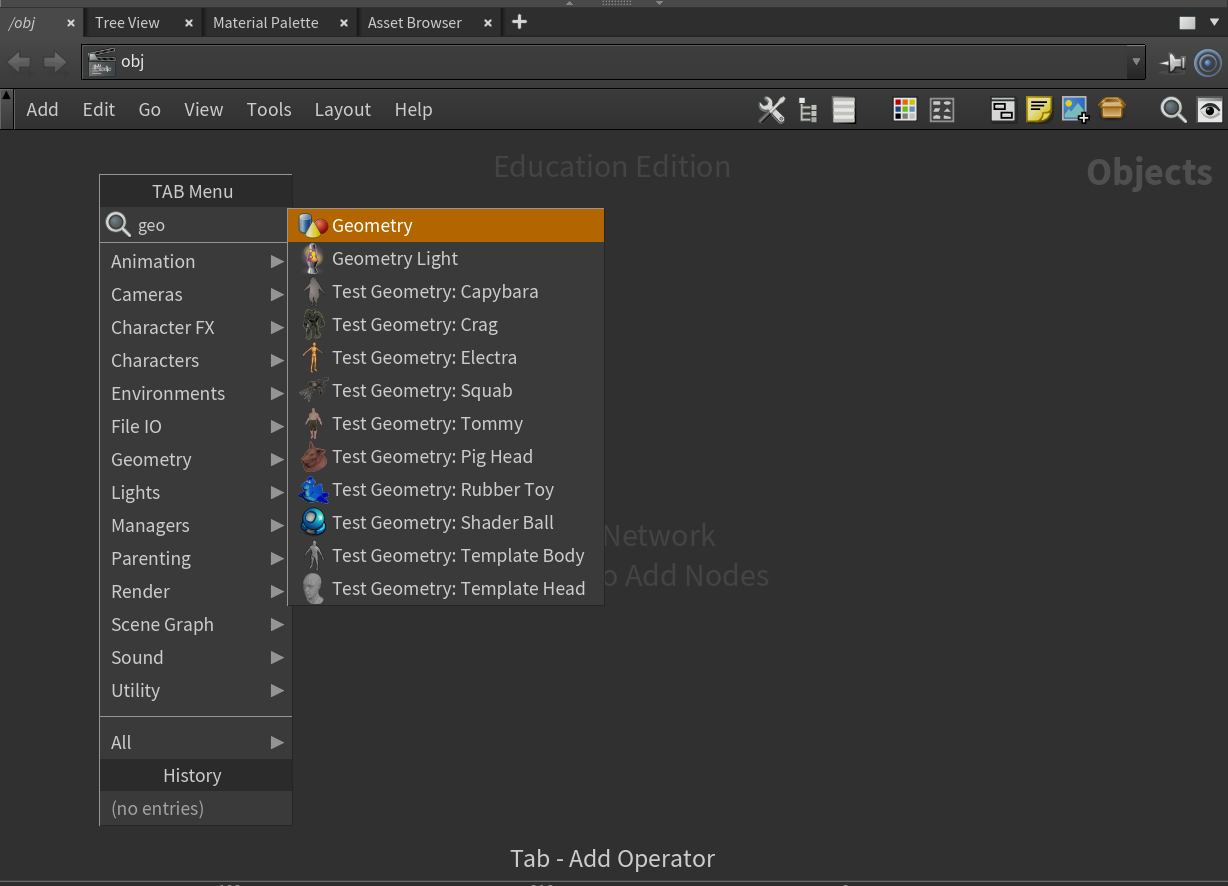 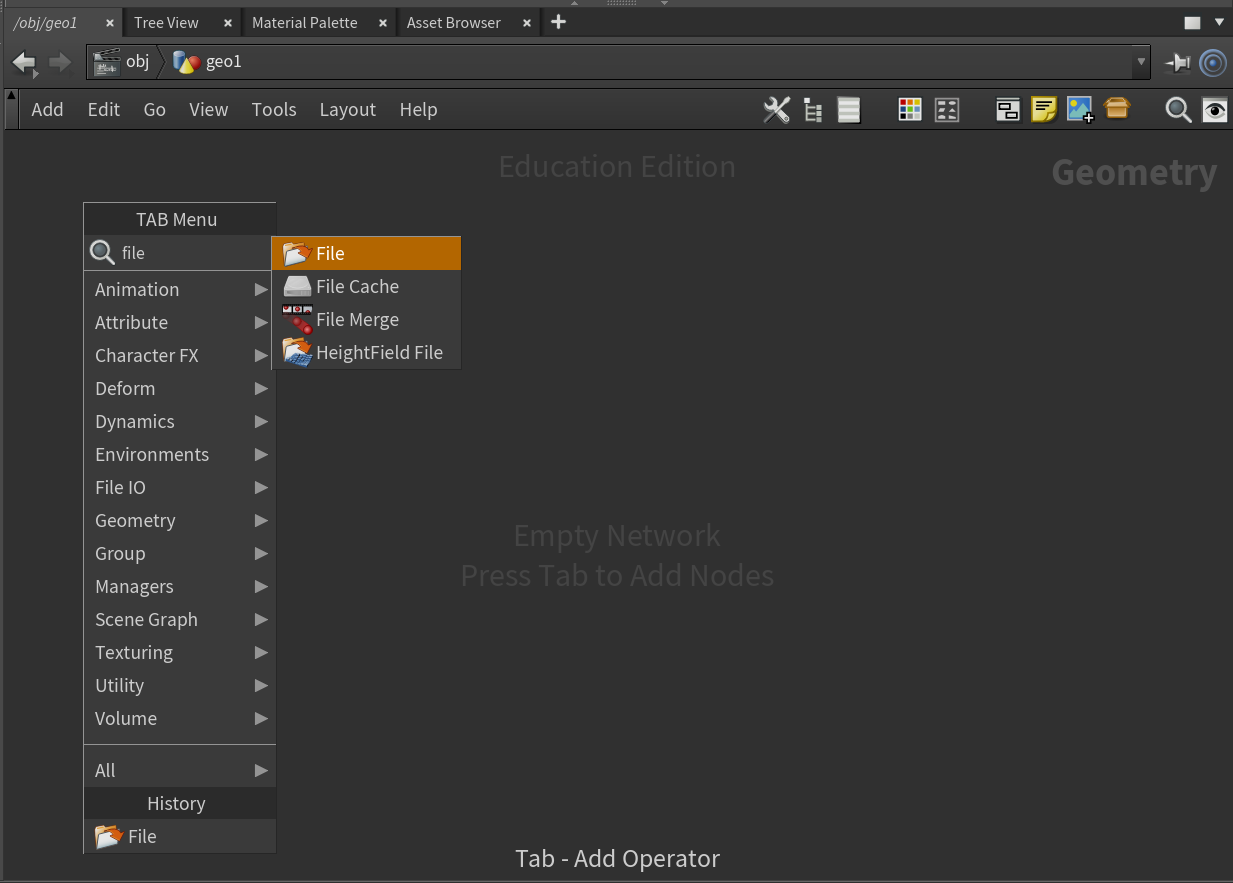 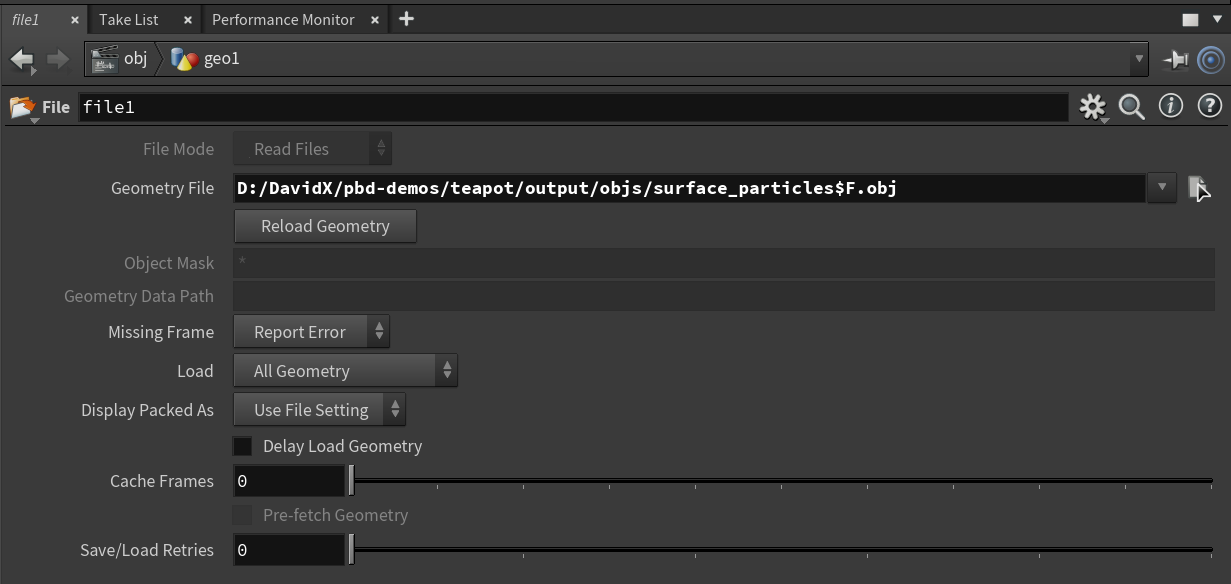 ③在参数视图中指定文件
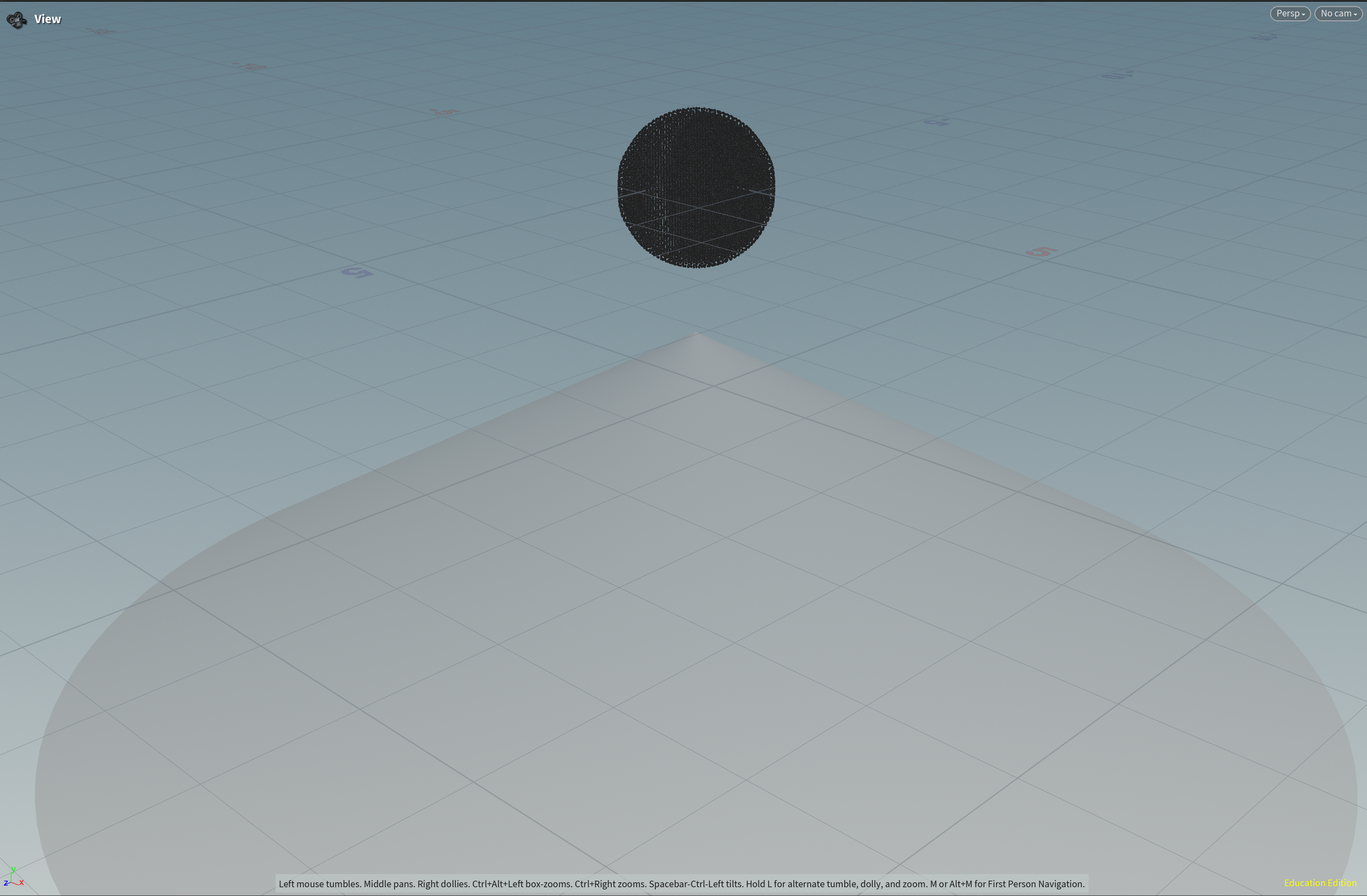 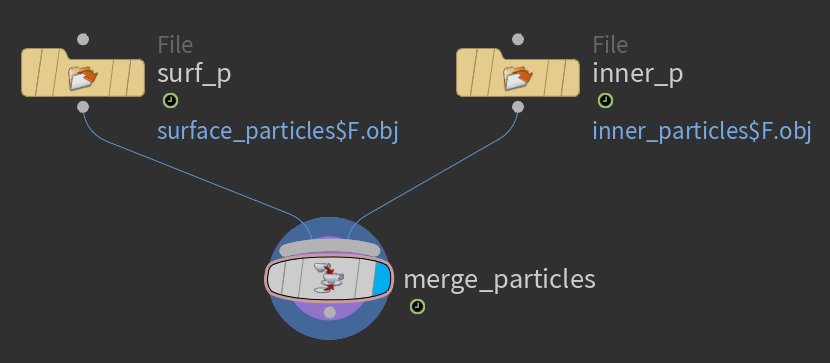 ④如果需要，还可以使用merge模块合并多个文件
⑤按这些步骤添加剩下的Geometry
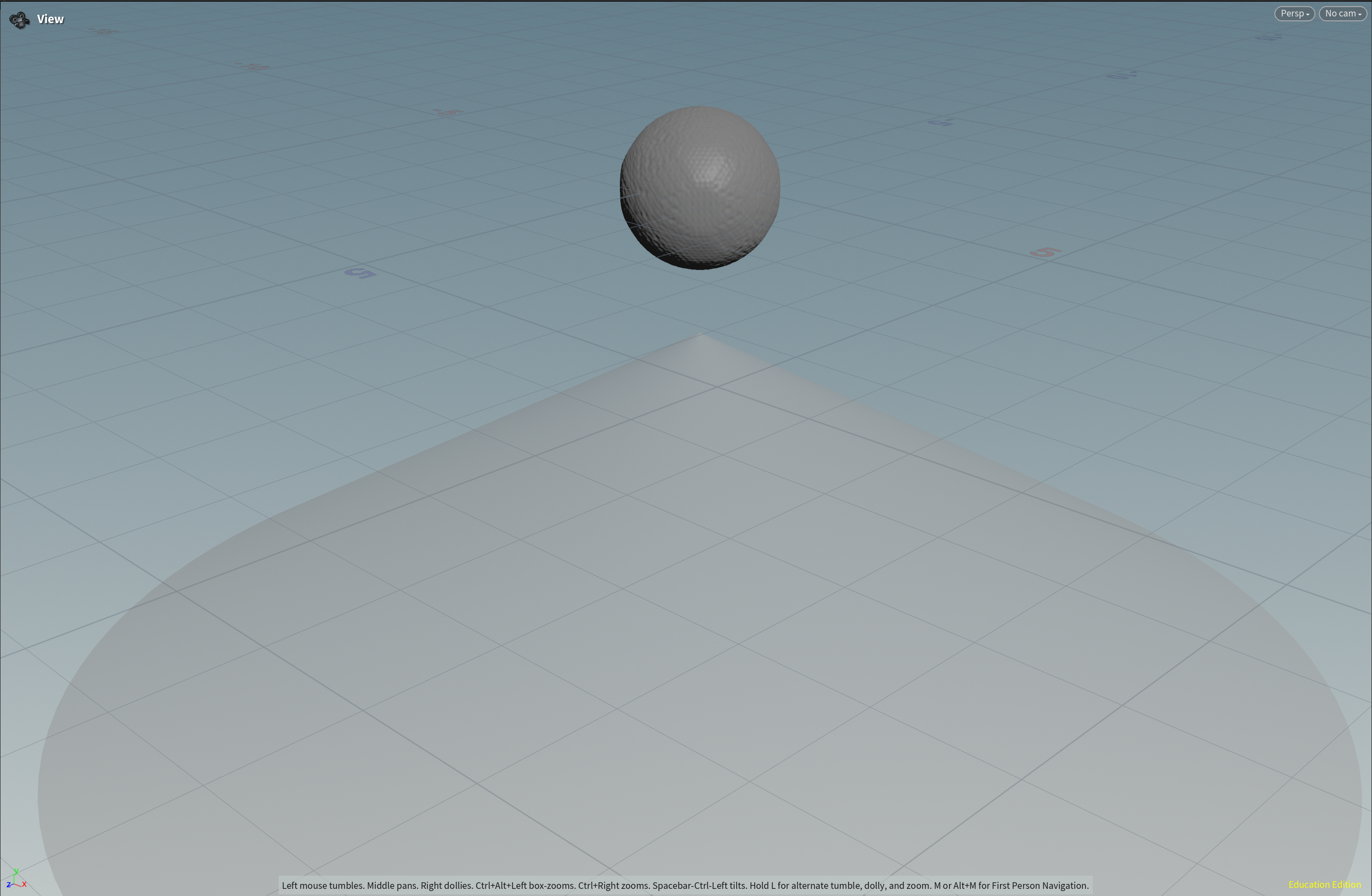 从粒子获得流体表面
参数视图
在粒子对应的Geometry模块中：
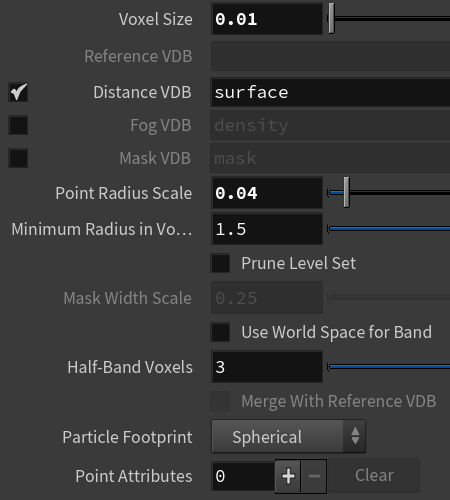 场景视图
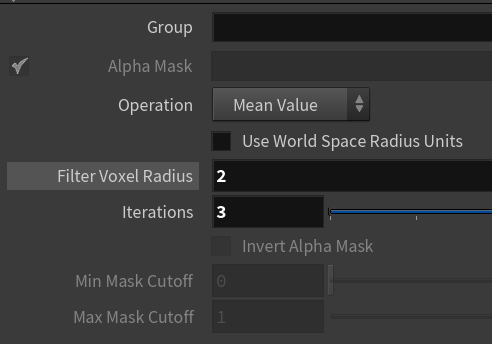 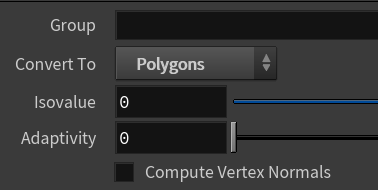 赋予材质
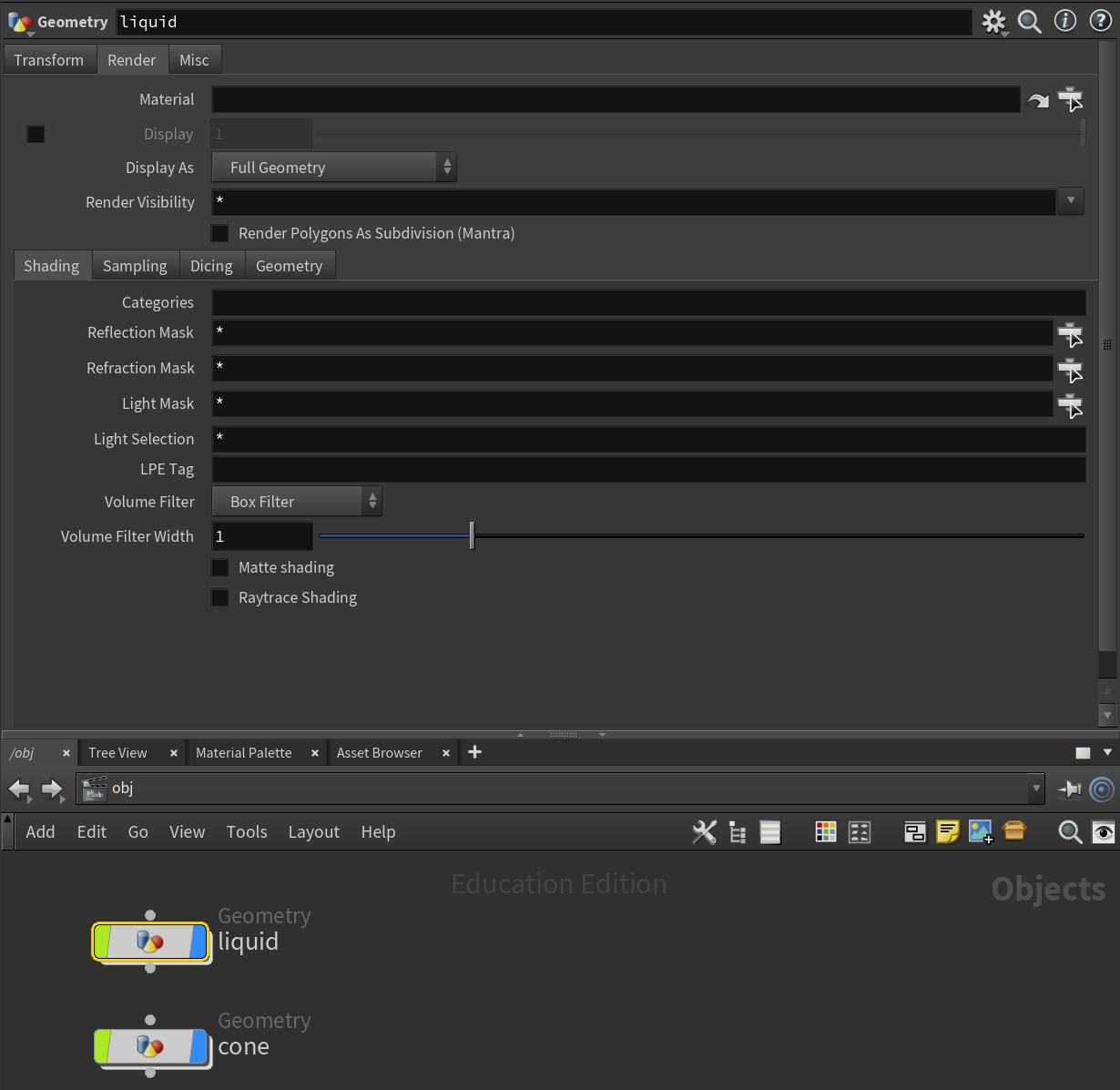 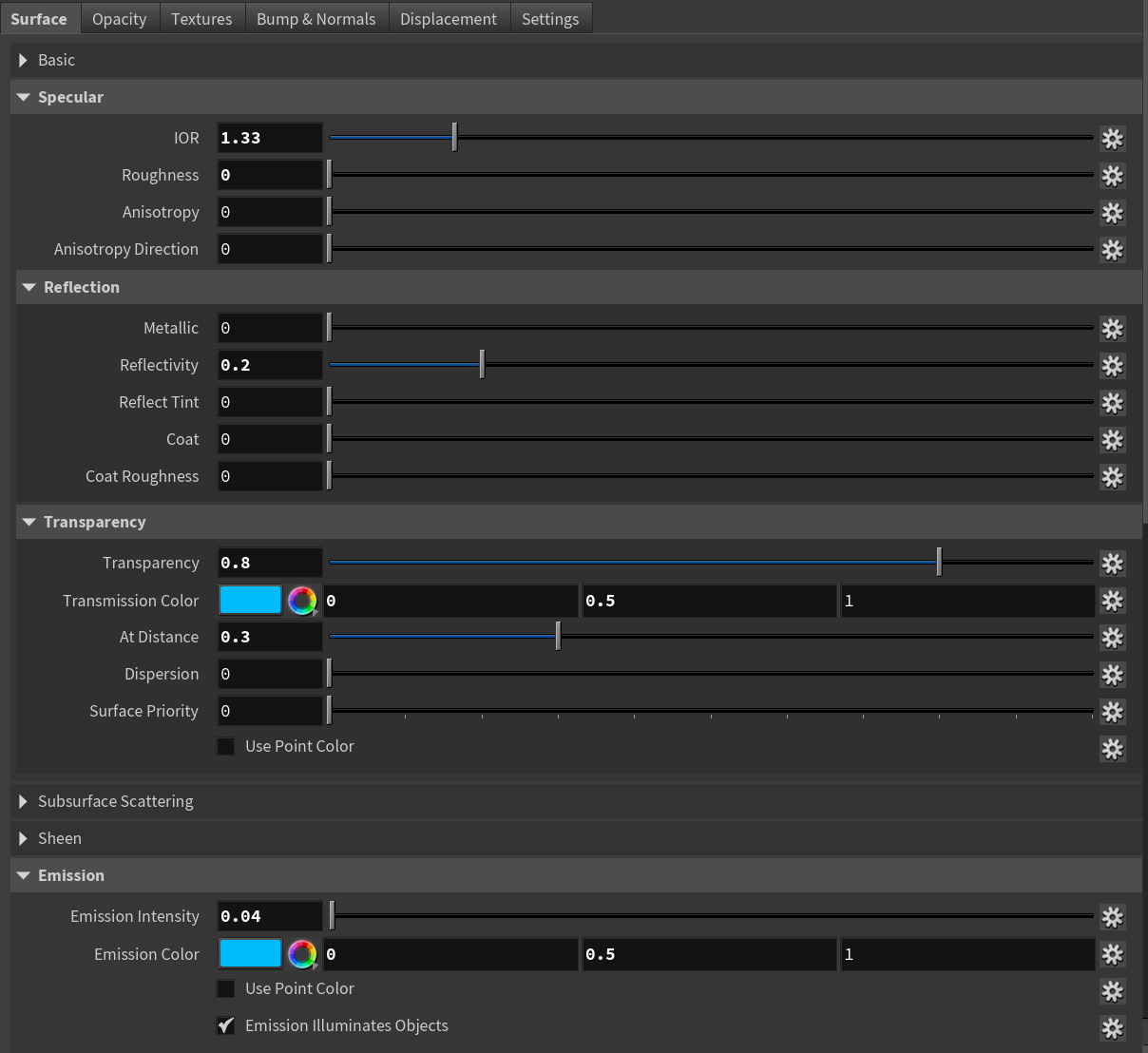 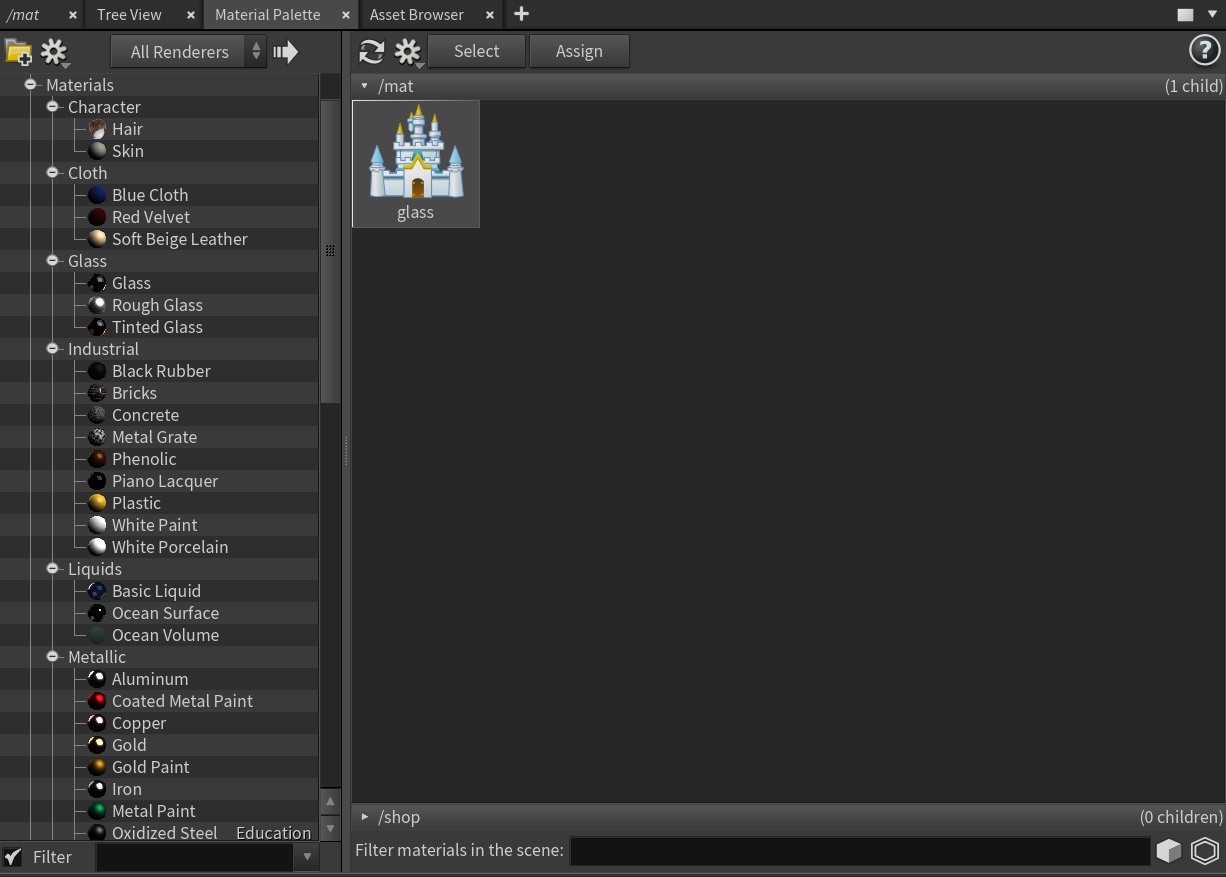 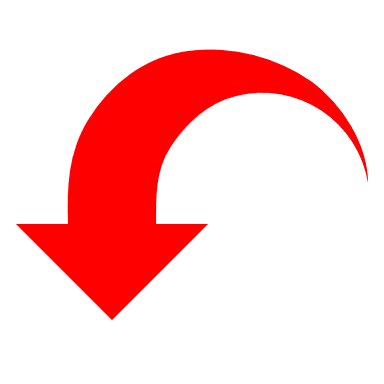 ②在参数视图中配置材质属性
添加相机与光照
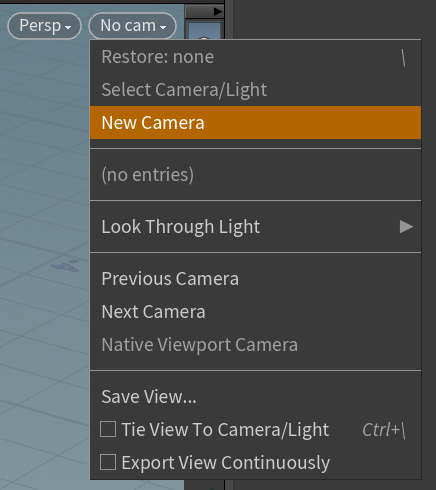 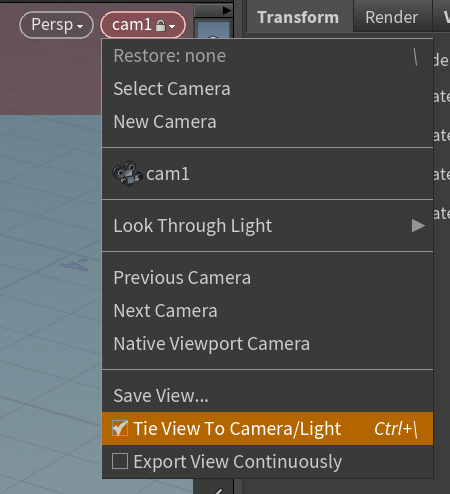 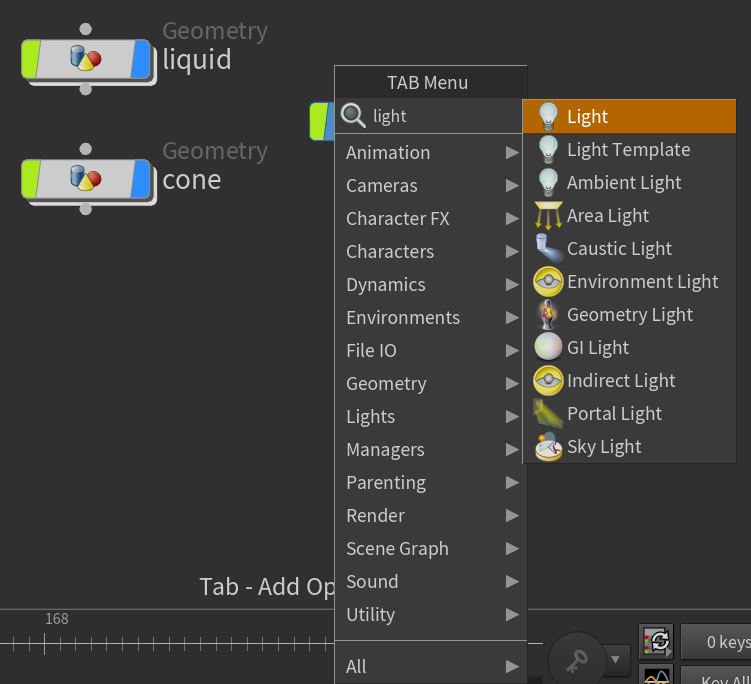 ②勾选
Tie View To Camera/Light
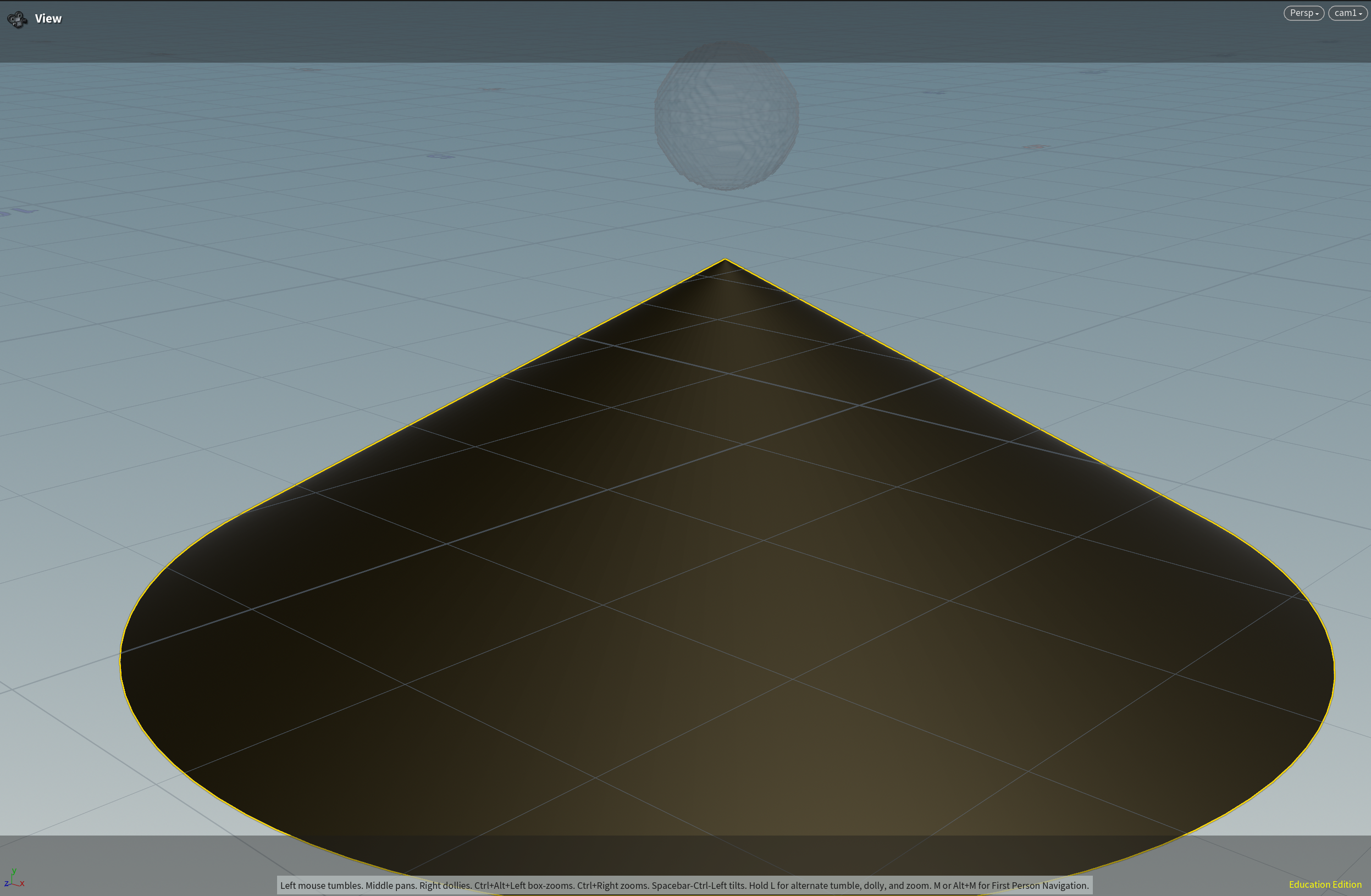 ③手动调整一个合适的视角，再取消勾选
Mantra 渲染
只支持CPU
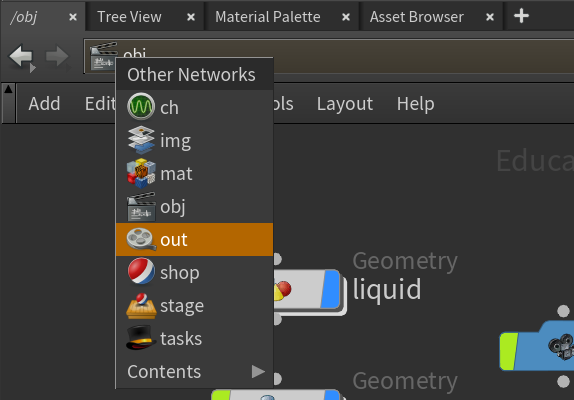 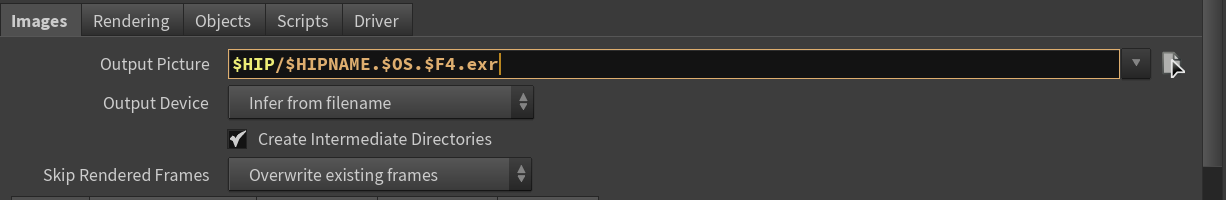 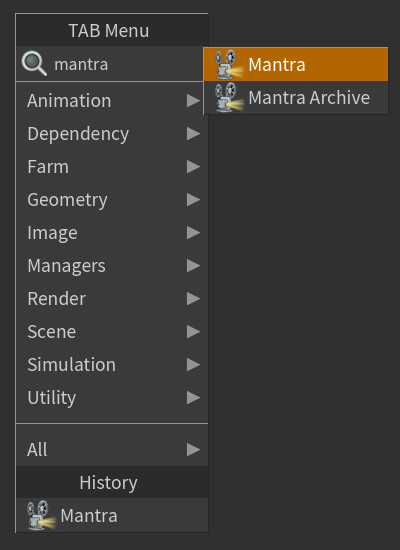 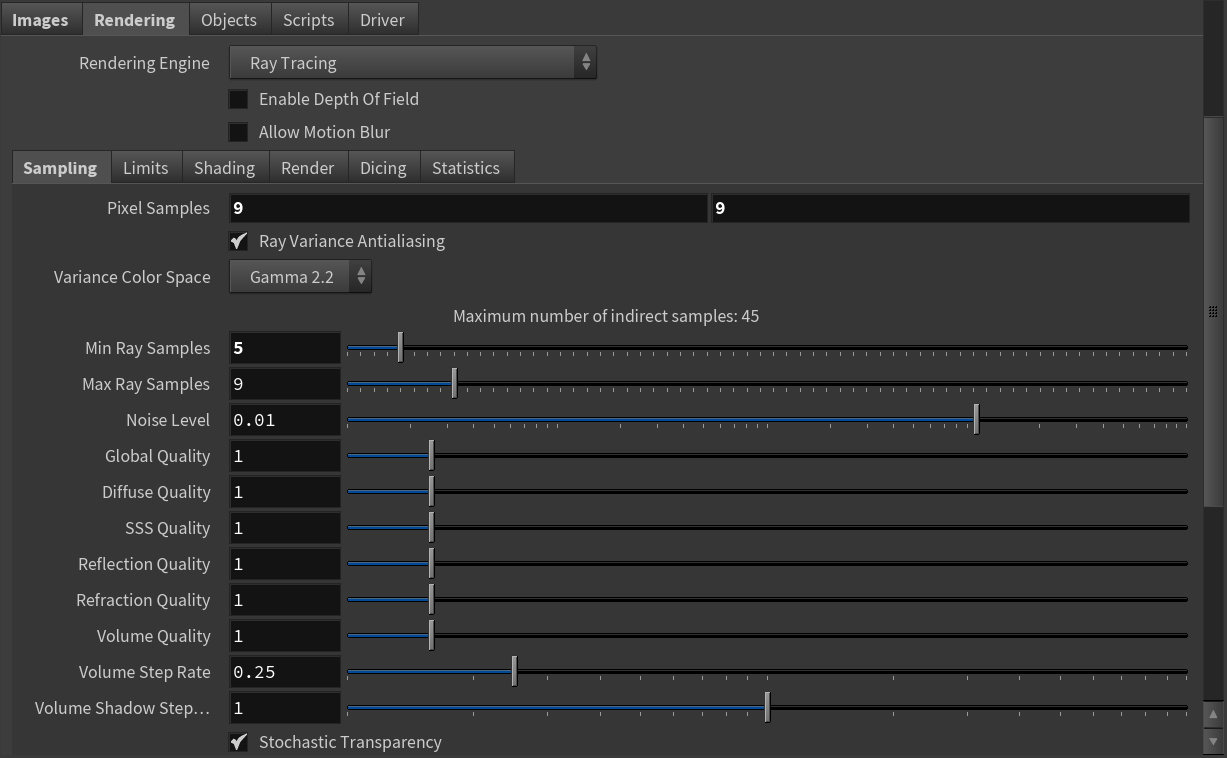 ③参数视图中修改输出路径、采样数等
①网络视图中切换到out标签
②添加Mantra模块
Mantra 渲染
只支持CPU
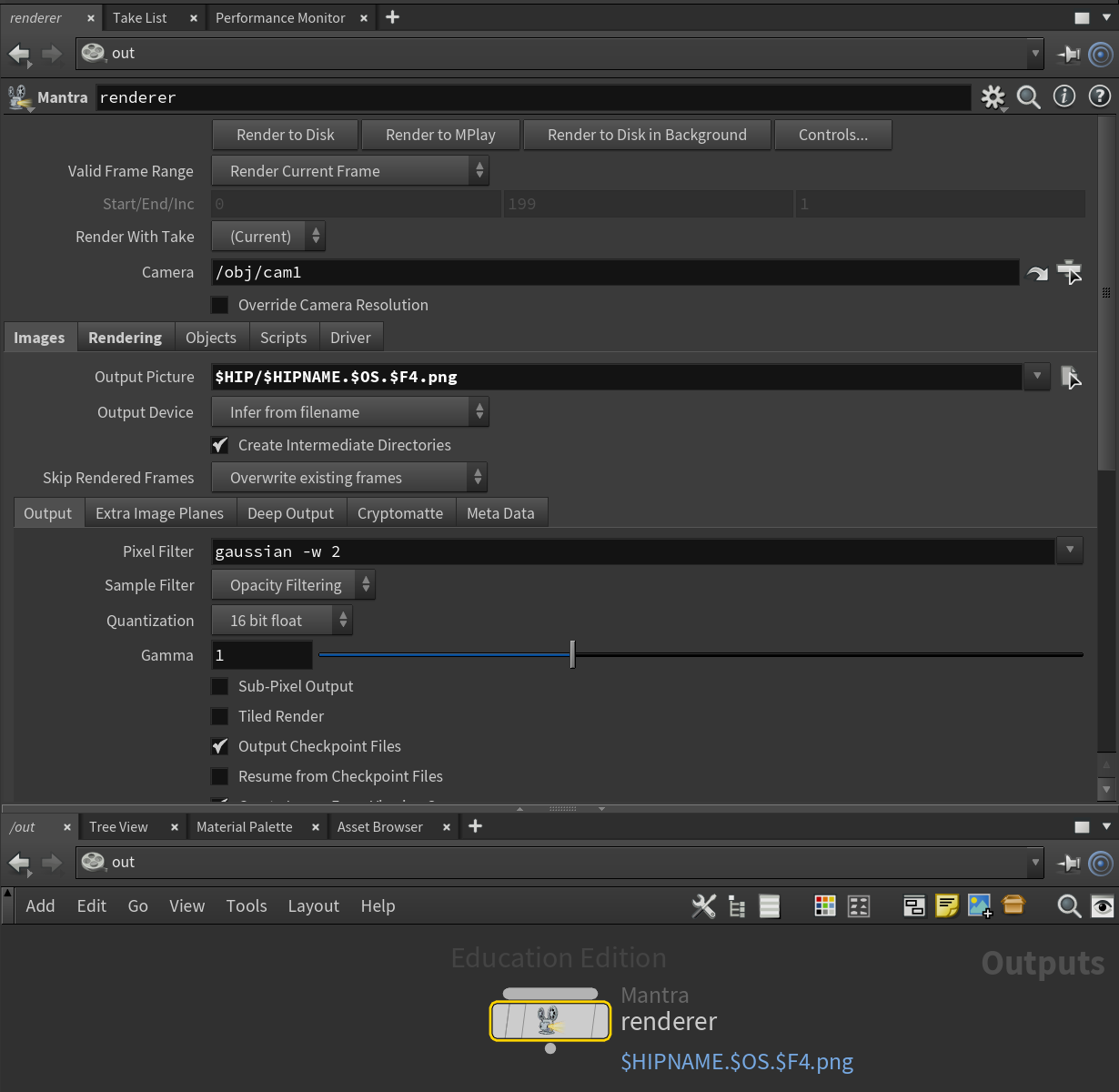 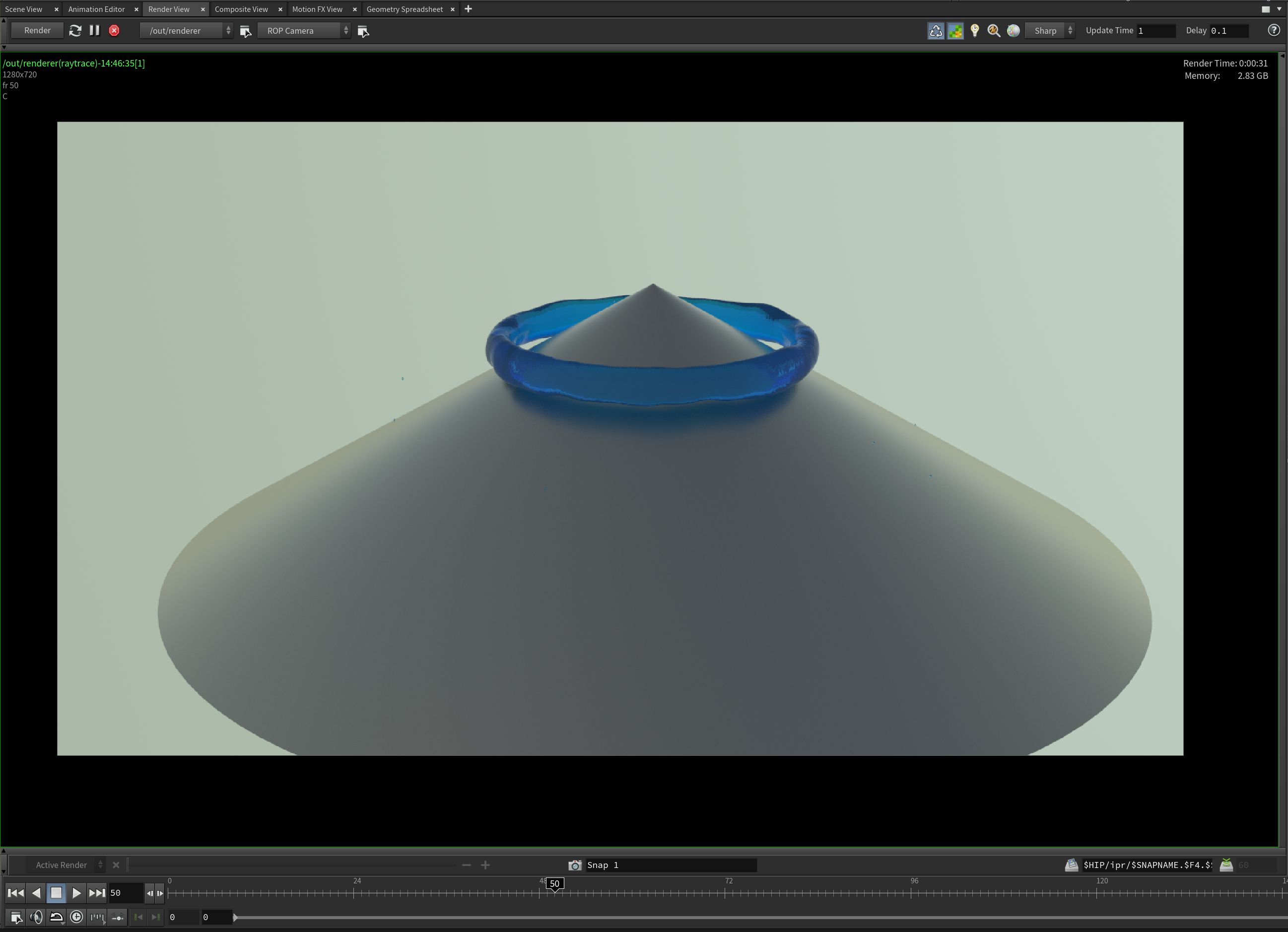 Mantra 渲染
只支持CPU
⑥使用ffmpeg等工具将导出的逐帧图片拼接成视频
Karma 渲染
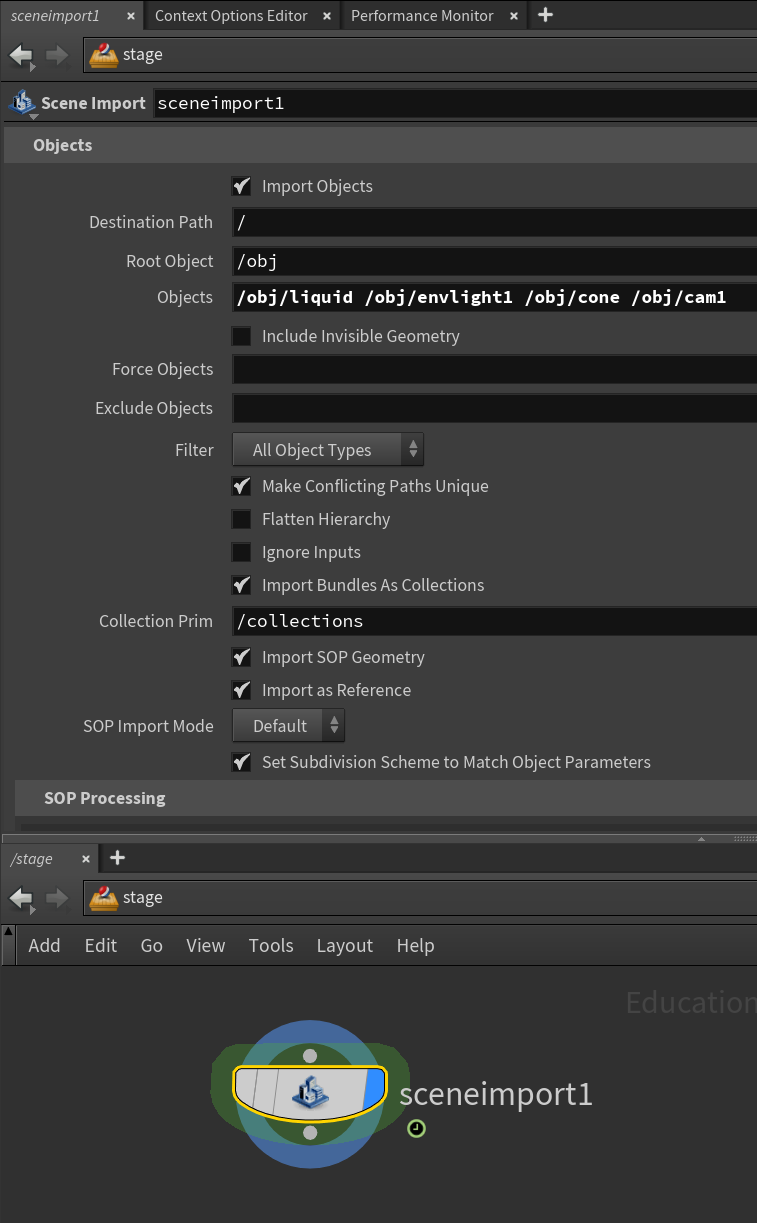 支持混合CPU和GPU
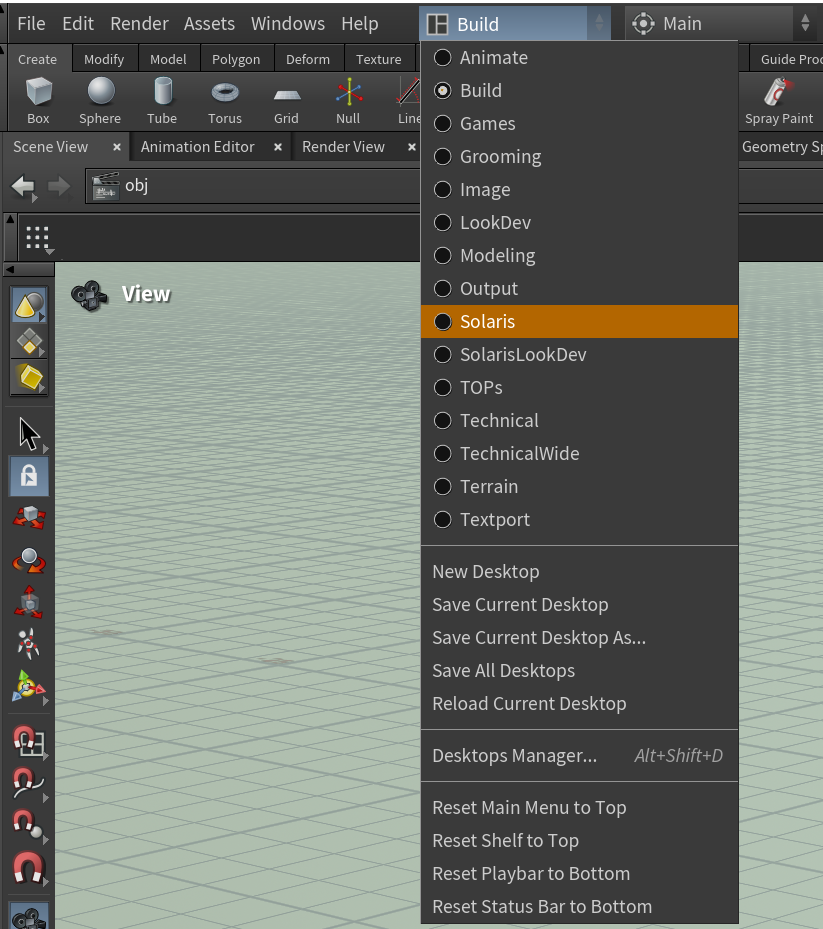 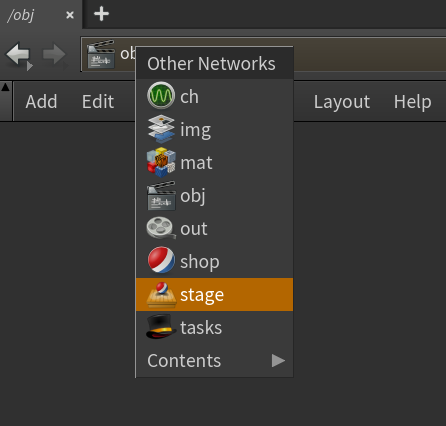 ②网络视图中切换到stage标签
Karma 渲染
支持混合CPU和GPU
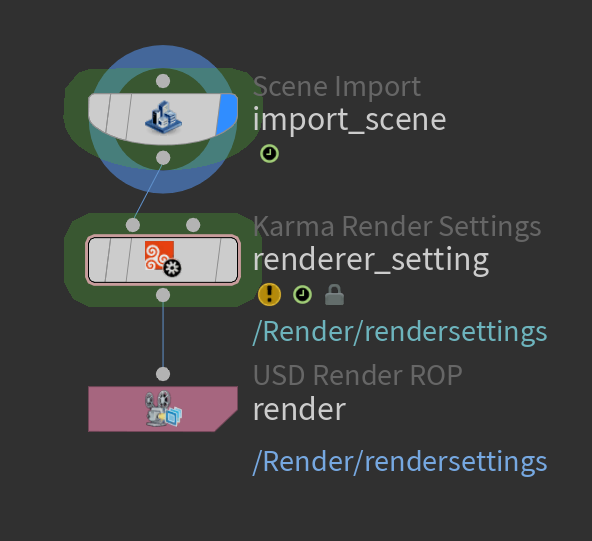 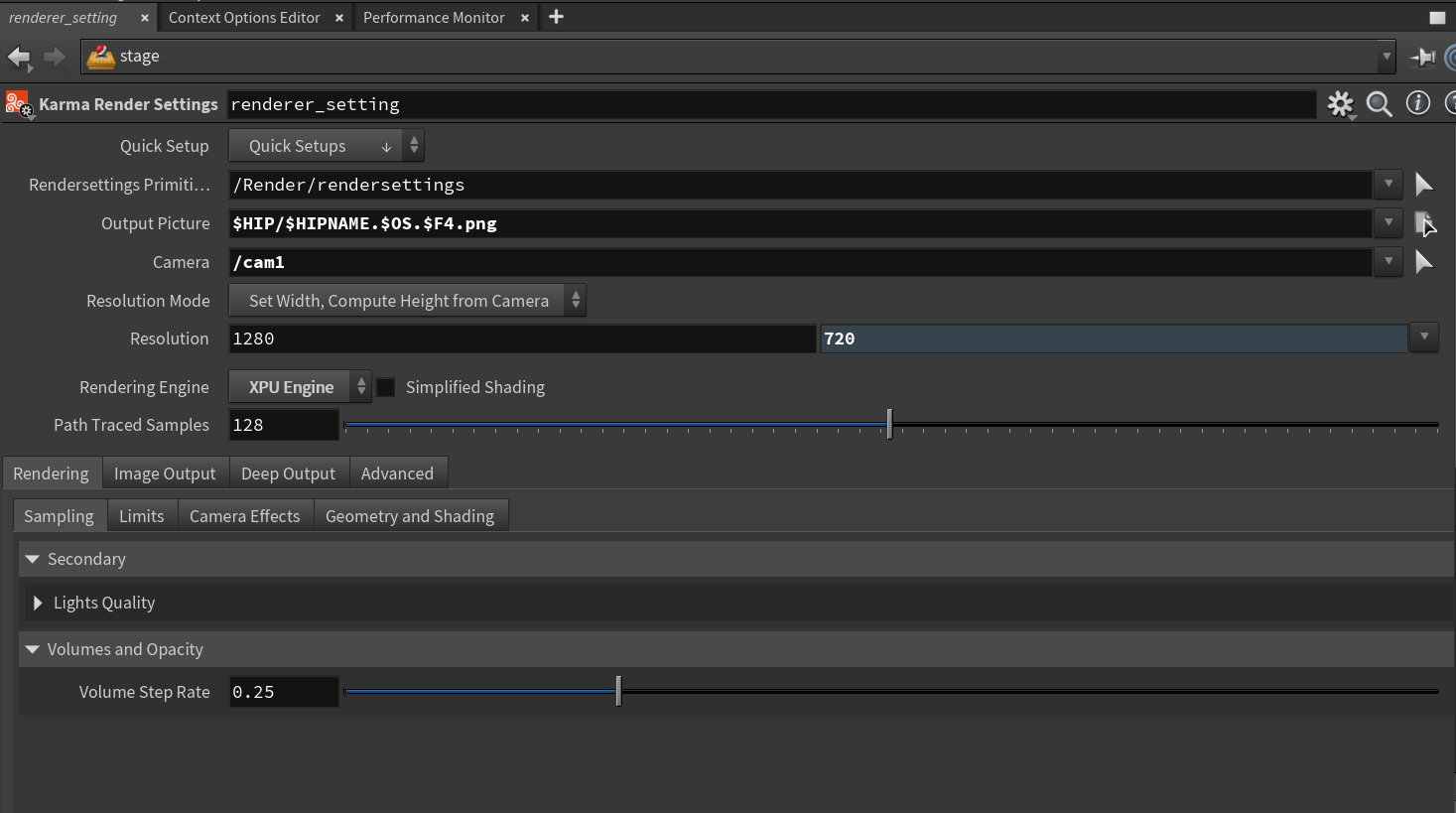 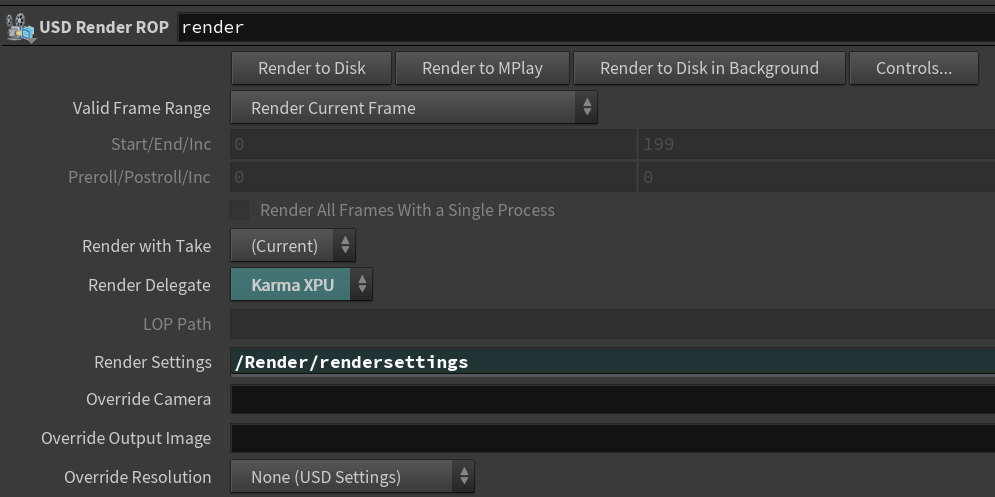 注：Karma可能不支持所有的属性。
ParaView
速度场体数据可视化
ParaView
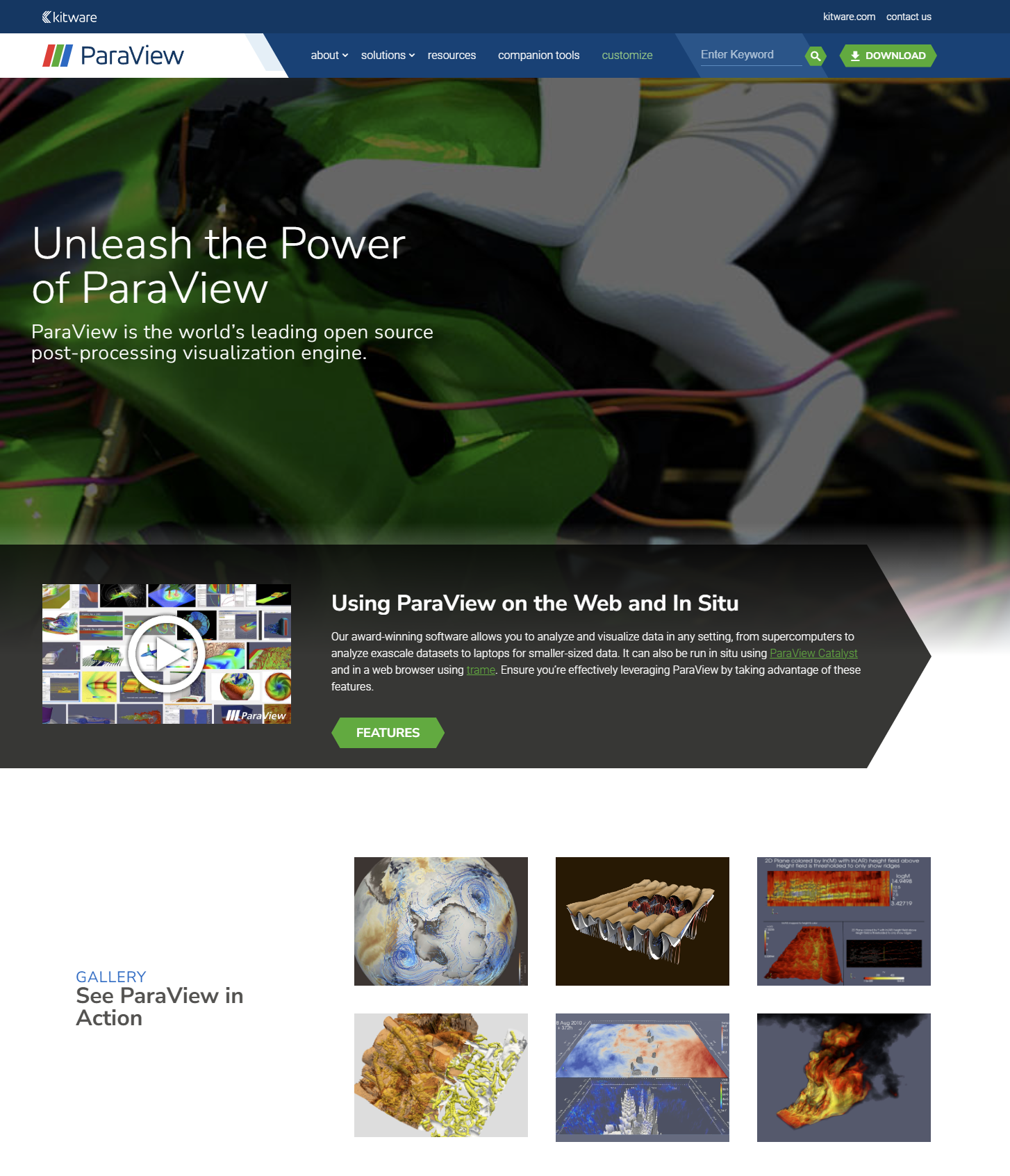 开源的可视化工具
官网：https://www.paraview.org/
文档：https://docs.paraview.org/en/latest/index.html
体数据可视化
体数据 (Volume Data)：三维场，一般用网格表示
体素 (Voxel)：网格中的一个格点，“三维的像素”
常用方法
体渲染 (Volume Rendering)
等值面提取 (Isosurface Extraction)
切片可视化 (Slice Visualization)
图形学之外的应用
医学成像
工程设计
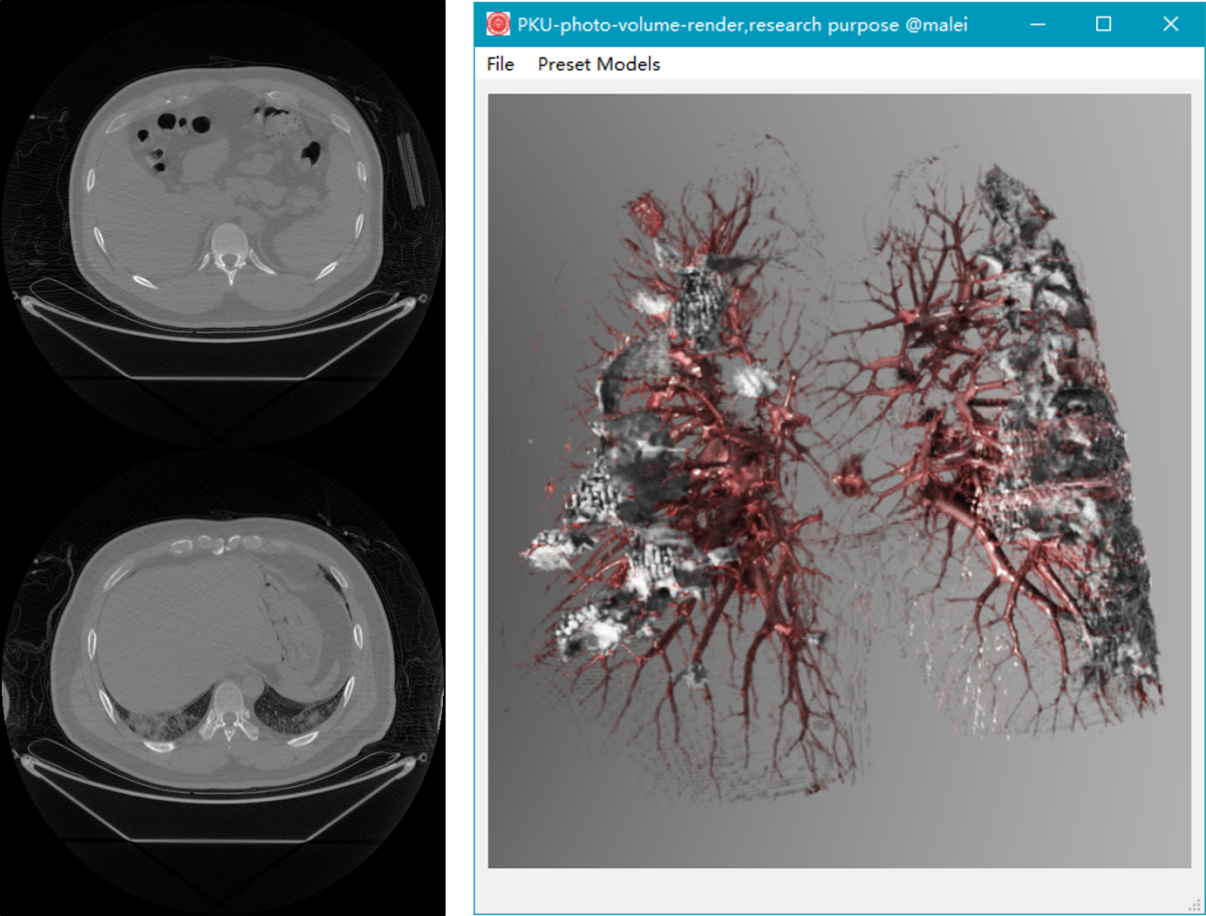 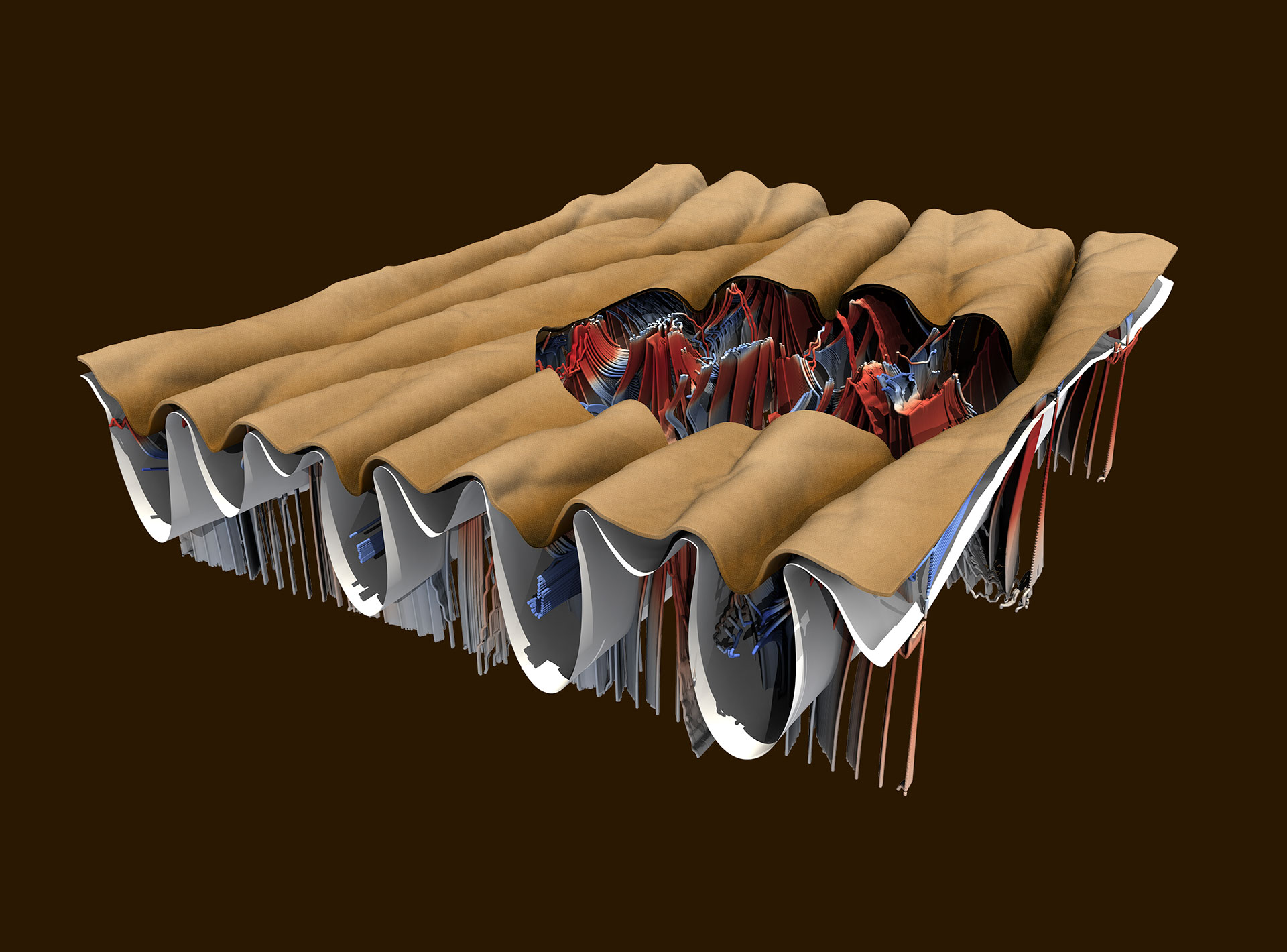 图片来源：北大新闻网
图片来源：ParaView官网
体数据转换至 vti
import vtk

vtk_data = vtk.vtkImageData()
vtk_data.SetDimensions(V_np.shape)
vtk_data.SetOrigin(x_min, y_min, z_min)
vtk_data.SetSpacing((x_max - x_min) / x_N, (y_max - y_min) / y_N, (z_max - z_min) / z_N)
vtk_data.GetPointData().SetScalars(vtk_np.numpy_to_vtk(V_np.ravel(order='F'), deep=True))

writer = vtk.vtkXMLImageDataWriter()
writer.SetFileName(filename)
writer.SetInputData(vtk_data)
writer.Write()
导入 ParaView 并可视化
①拖拽或打开 vti 文件
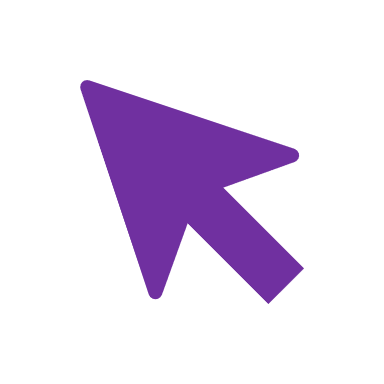 ②点击图标以显示
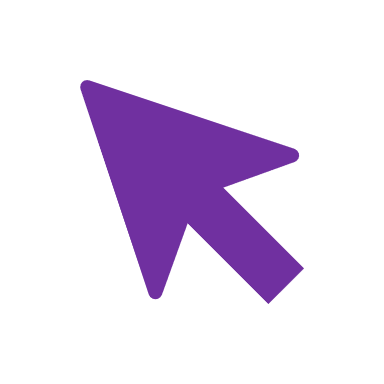 ③可视化方式选择Volume
④调整视角
⑤点击播放序列
体渲染
③点击Add Light添加光源
①添加平面用于投射阴影，并选择平面颜色
④选择光源种类并设置参数
对于平行光，方向为Focal Point减去Light Position
导出动画
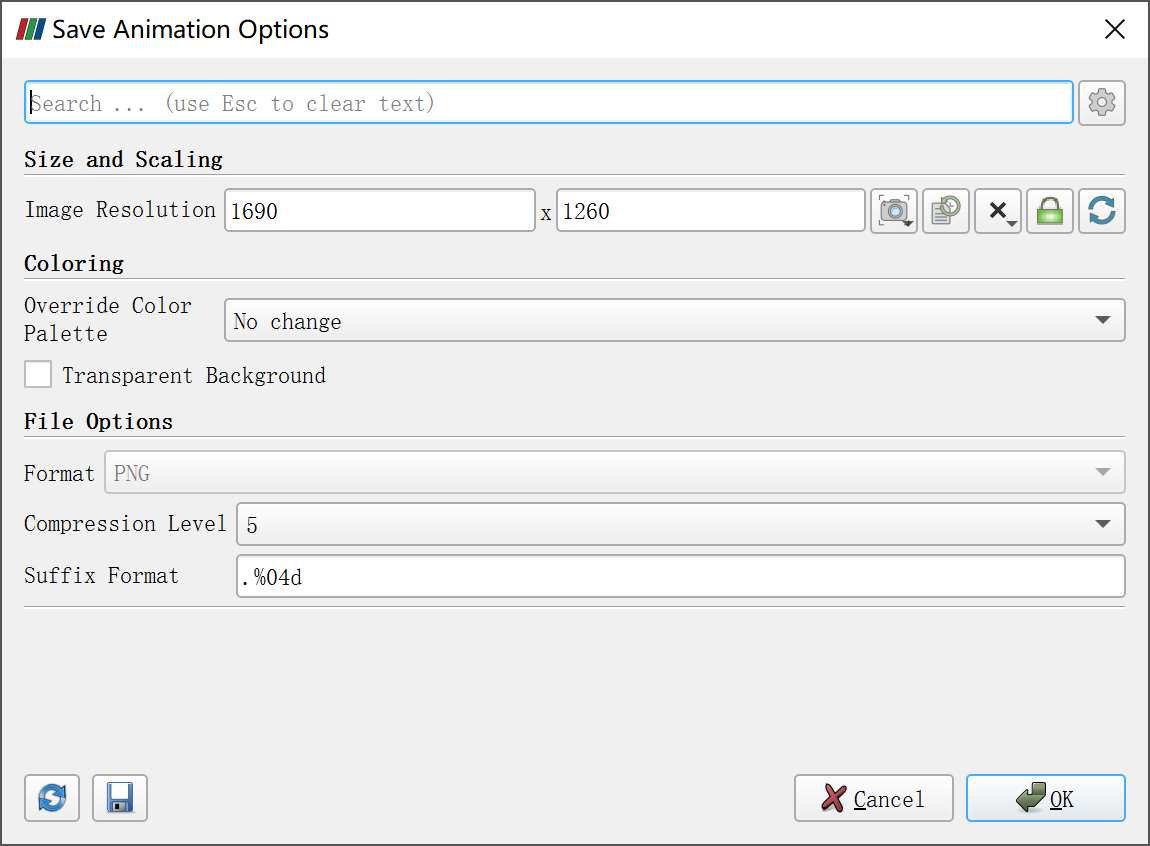 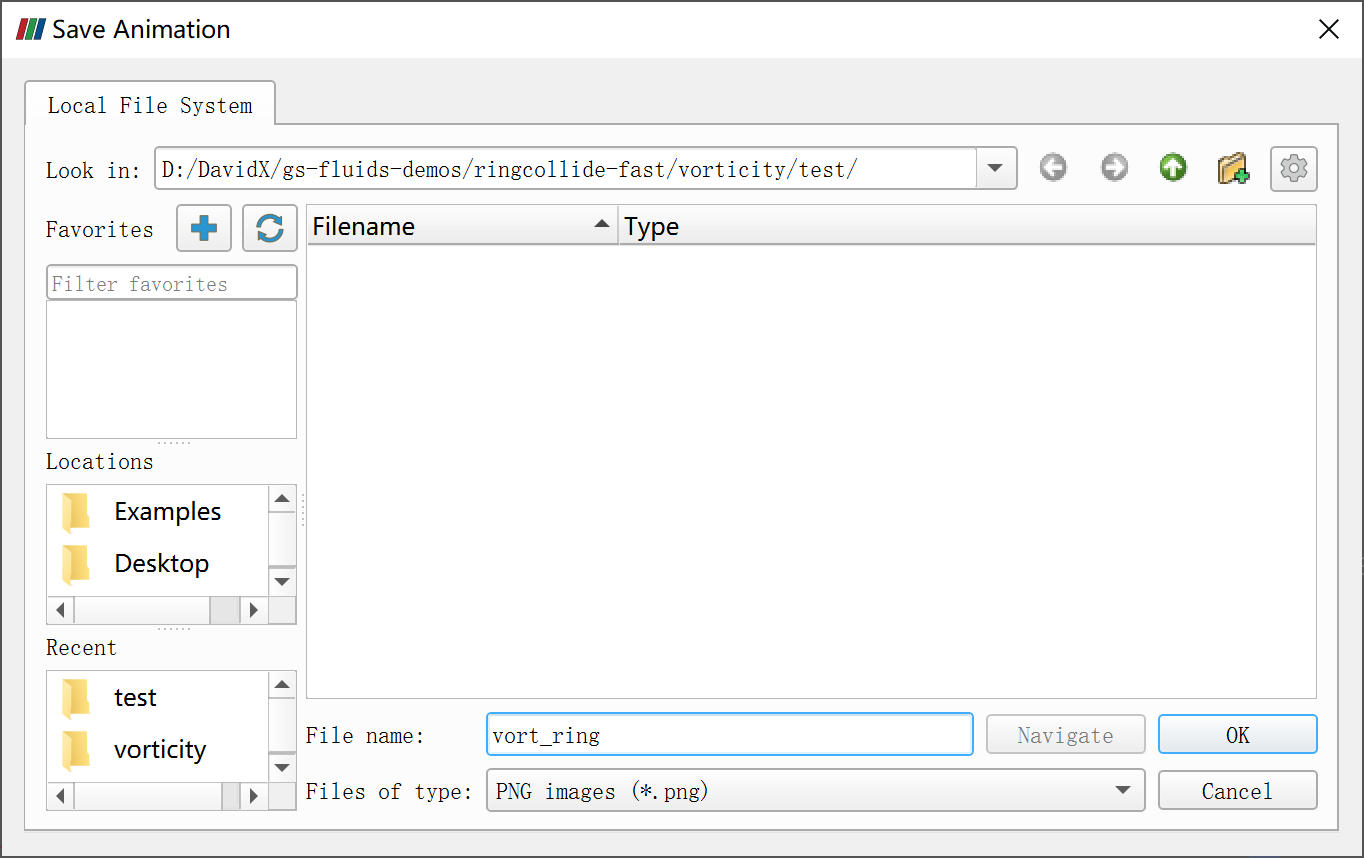 ②指定输出目录以及文件名
③设置文件名后缀、文件品质等
导出动画
④使用ffmpeg等工具将导出的逐帧图片拼接成视频
作业 4
找一段 3D 物理模拟的结果，并使用 Houdini 或 ParaView 将其渲染成一段动画，通过 LaTeX 报告的形式展示。
截止日期：2024 年 6 月 11 日 23:59
总分：30
要求：
没有格式要求，自行搜索合适的 LaTeX 模板，并进行适当的修改，最终排版效果美观即可。
内容表述清晰，自行分好章节。对于动画序列的展示，可以在报告中加入一些关键帧的图片。
物理模拟的场景不限（如流体、弹性体、刚体、多场景耦合等）。可以参考教程用 Houdini 直接生成物理模拟的结果，或者找一个物理模拟的开源仓库跑出结果，也可以自己写代码跑。如果参考了网络上其他资源，请在报告中引用。
除了最终结果之外，请重点展示本次作业过程中你认为有趣的内容（比如模拟或渲染的方法）。
Q&A